IHO SWPHC16 2-Day Technical Workshop on Disaster Response Planning
Niue, 11-12 February 2019
Data Discovery
1
Data Discovery
The need…
Chart improvement – safety-of-navigation
2
Data Discovery
MSDI
3
Data Discovery
Seabed 2030
4
Data Discovery
Data  types
Bathymetry
Seabed backscatter
Sea water attributes
Temperature
Salinity
Conductivity
Seismic
Seabed samples
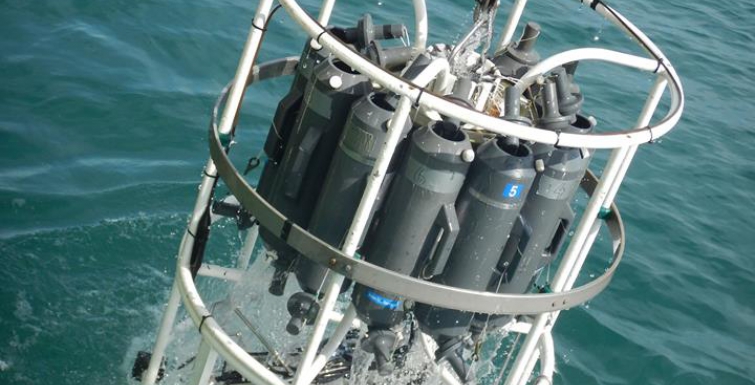 5
Data Discovery
Questions & Discussion
6